Abstraction in PortraitureCézanne and the Modern
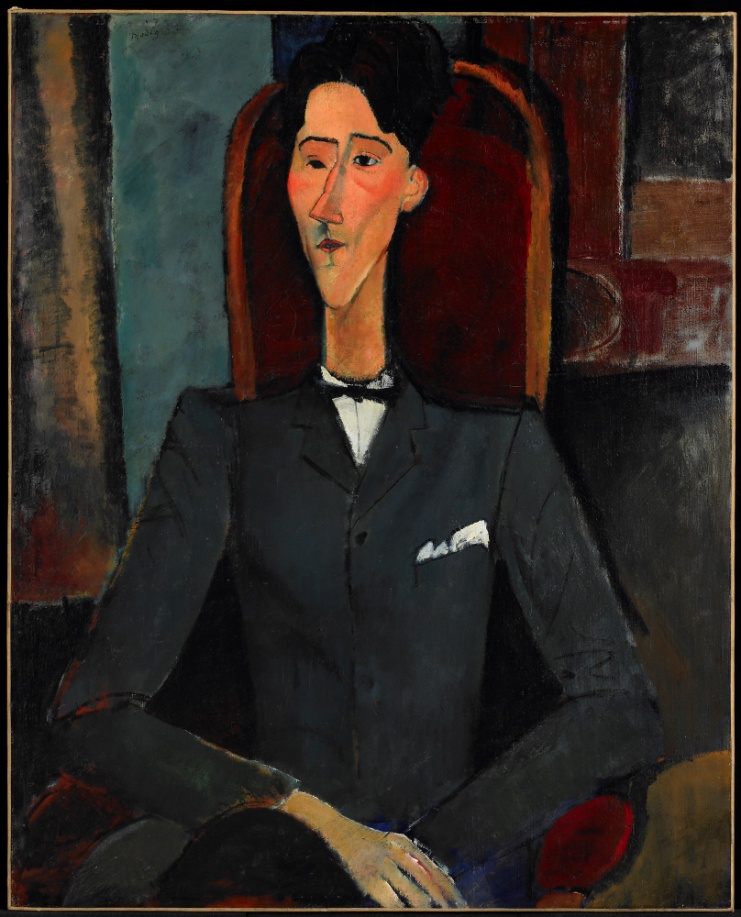 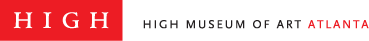 Realistic vs. Abstract
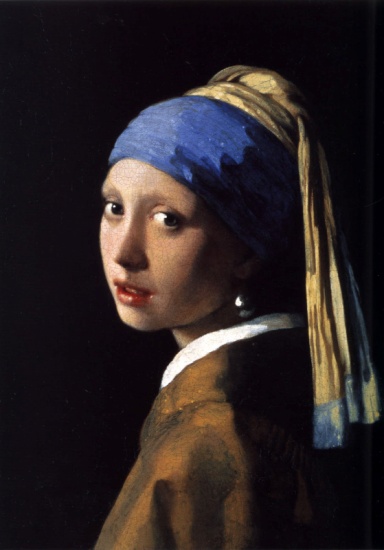 Realistic: 
Artwork that seeks to represent the subject how it looks in real-life
“Girl with a Pearl Earring” Johannes Vermeer: 1665
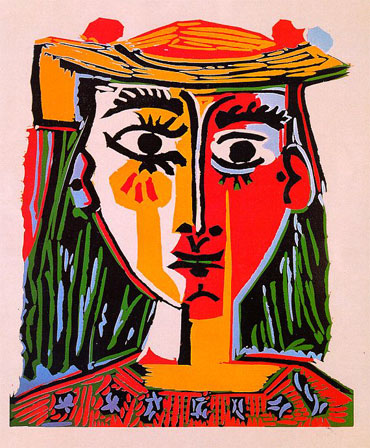 Abstract:
 Artwork that that shows the effect of reality through shapes, forms, colors, and textures.
“Bust of a Woman with a Hat” Pablo Picasso: 1962
What is a portrait? Why do artists create them?
Portrait: A painting, photograph, sculpture, or other artistic representation of a person, where the face and its expression are the focus. 
Artists will create portraits to show the physical characteristics, personality, and even mood of the subject.
	-These can be important people in the artist’s life, or important people in society. 
Commission: The hiring and payment to an artist for the creation of a piece.
	-Artwork may be commissioned by private individuals, the government, or specific businesses.
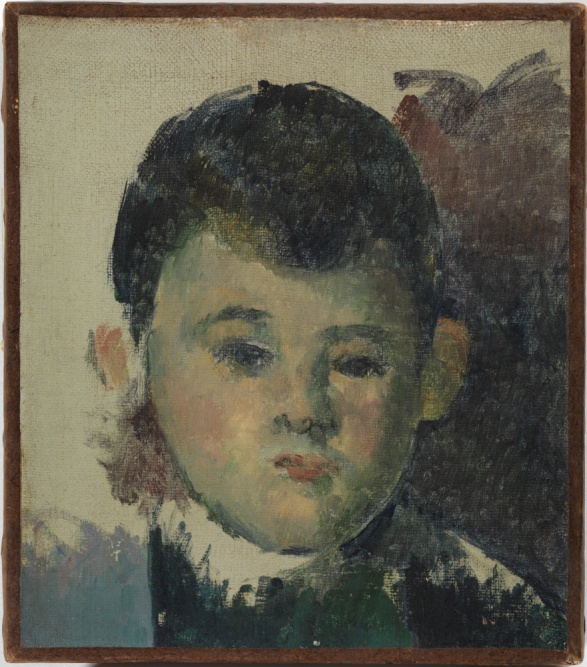 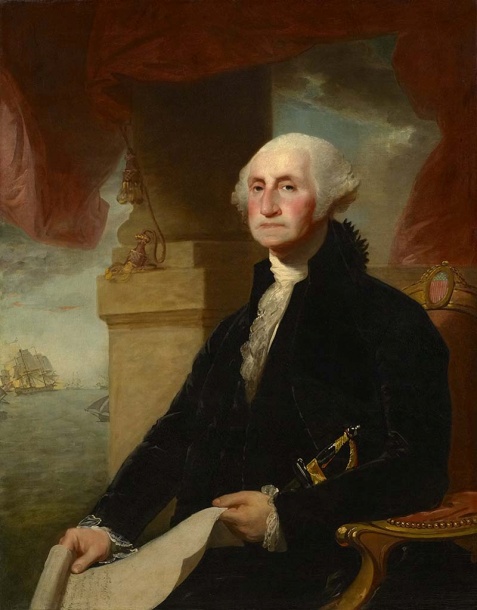 George Washington after  the Battle of Princeton January 3, 1777, Charles Willson Peale
Portrait of Paul, the Artist’s Son 
Paul Cezanne, 1880
Is this painting abstract or realistic? 
Who do you think this man is?
 What do you think he does for a living? Why?
Jean Cocteau : Amedeo Modigliani : 1917
Jean Cocteau the man vs. Jean Cocteau the painting
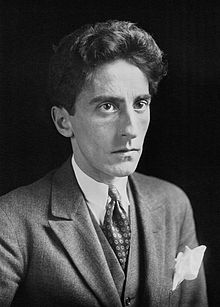 Jean Cocteau was a French poet, novelist, dramatist, designer, playwright, artist and filmmaker during the 20th century. The artist Amedeo Modigliani and Jean were friends when Amedeo painted Jean.
 Cocteau did not like his portrait, saying “It does not look like me, but it does look like Modigliani, which is better.”
How does Jean Cocteau look different in his painted version?
Blind Contour Portraits
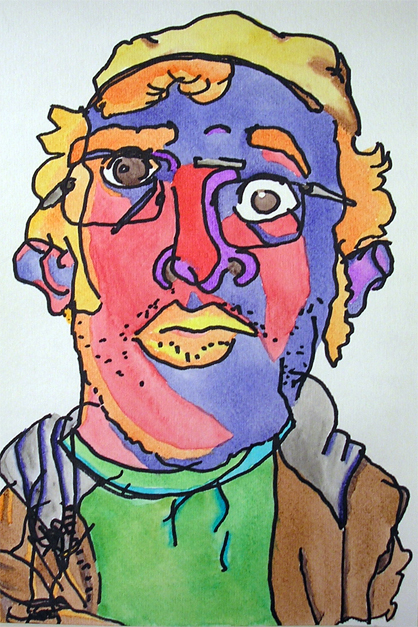 Draw without looking
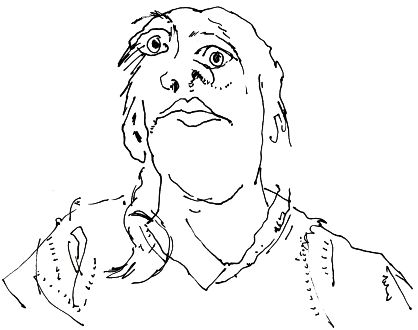 At your paper
Telling your portrait’s story
Who is in your portrait? What are they feeling? What do they do for a living? How can you show this? 
Color Meaning: 
Red: Red is the color of fire, energy, danger, strength, power, as well as passion, desire, and love.
Pink: signifies romance, love, friendship, feminine qualities and passiveness.
Orange: joy, sunshine, enthusiasm, fascination, happiness, and creativity
Yellow: joy, happiness, intellect, and energy
Dull (dingy) yellow represents caution, decay, sickness, and jealousy. 
Light yellow is associated with intellect, freshness, and joy.
Green: growth, harmony, freshness, and nature. 
Dark green is associated with ambition, greed, and jealousy.
Yellow-green can indicate sickness, cowardice, discord, and jealousy 
Purple: royalty, power, nobility, luxury, and ambition. 
Blue: trust, loyalty, wisdom, confidence, intelligence, faith, truth, and heaven. 
Light blue is associated with health, healing, tranquility, understanding, and softness
Dark blue represents knowledge, power, integrity, and seriousness.
Brown: stability and denotes masculine qualities 
Black : power, elegance, formality, death, evil, and mystery.
White: light, goodness, innocence, purity, the color of perfection
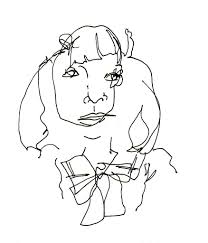 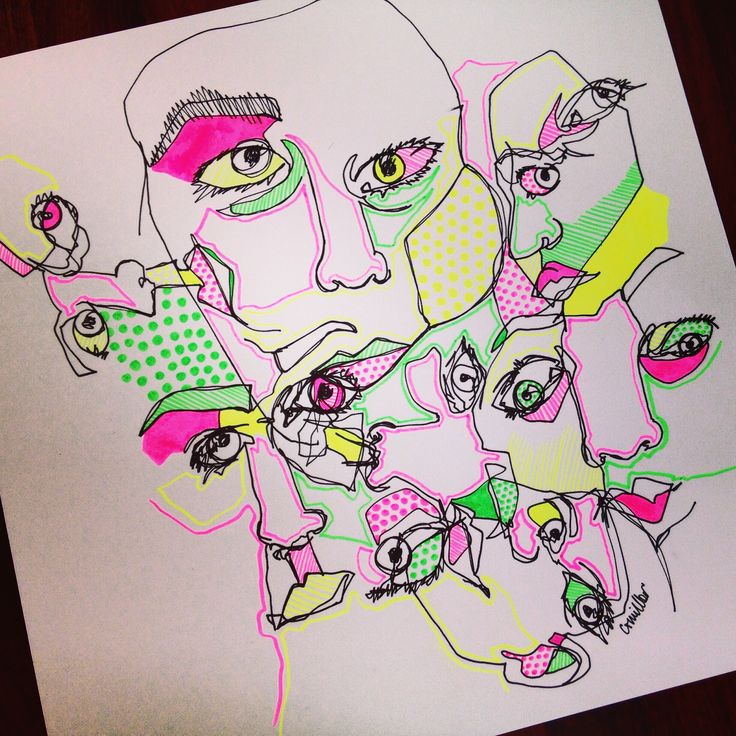